Ihr Partner in Thailand
SEA-CN Co., Ltd. hat über die Jahre ein umfangreiches Netzwerk an Kontakten in Asien, speziell in Thailand aufgebaut und Erfahrungen auf dem asiatischen Markt gesammelt. Wir bieten Ihnen neben einer breiten Palette von Dienstleistungen, wie Datenverarbeitung, Adressmanagement und Negativfilm Digitalisierung, Unterstützung bei Ihren "Ersten Schritten" in den asiatischen Markt.
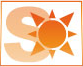 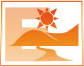 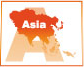 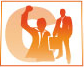 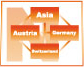 Netzwerkaufbau
Durch die langjährigen Erfahrungen in Asien, speziell in Thailand, verfügen wir über ein umfangreiches Netzwerk und exzellente Kontakte in allen Ebenen und Bereichen, die wir Ihnen gern zur Verfügung stellen. SEA-CN Co., Ltd. hat zahlreiche Kontakte und Adressen die Ihnen helfen können, Ihre geplanten Aktivitäten in Thailand gut vorzubereiten und gezielt Ihre Vorhaben zu planen.
www.seacn.de/netzwerk.php
Geschäftspartnresuche
Wir unterstützen Sie bei der Suche nach potentiellen Geschäftspartnern durch Bereitstellung einer möglichen Target-Liste für Ihre geplanten Aktivitäten in Asien. Da wir direkt vor Ort sind, haben wir die Möglichkeit Ihnen aktuelle Adressen und Kontakte bereitzustellen. SEA-CN Co., Ltd. pflegt enge Kontakte in allen Bereichen der Wirtschaft.
www.seacn.de/netzwerk.php
Geschäftsanbahnungen
Durch die zahlreichen persönlichen Kontakte erleichtern wir Ihnen mögliche Geschäftsanbahnungen, in dem wir für Sie Termine mit den richtigen Entscheidern vor Ort organisieren. SEA-CN Co., Ltd. unterstützt Sie bei der Organisation und Planung von Terminen in ganz Thailand, gibt Ihnen gern Ratschläge wie Sie am kostengünstigsten Ihre Termine organisieren und durchführen.
www.seacn.de/netzwerk.php
Messevertretung
Durch unsere permanente Anwesenheit vor Ort ist es uns möglich Sie auf Messen als Repräsentant Ihres Hauses zu vertreten. SEA-CN Co., Ltd. verfügt durch das gute Netzwerk in Thailand über Informationen, die aktuell und meistens für Ausländer recht schwierig in Erfahrung zu bringen sind. Wir halten Sie mit Informationen über Messen auf dem aktuellen Stand. Sie können entscheiden an welchen Messen Sie gern teilnehmen möchten.
www.seacn.de/netzwerk.php
Tagungen
Durch unsere permanente Anwesenheit vor Ort ist es uns möglich für Sie auf Tagungen als Repräsentant Ihres Hauses zu vertreten. SEA-CN Co., Ltd. verfügt durch das gute Netzwerk in Thailand über Informationen, die aktuell und meistens für Ausländer recht schwierig in Erfahrung zu bringen sind. Wir halten Sie mit Informationen über Tagungen auf dem aktuellen Stand Sie können entscheiden an welchen Tagungen Sie gern teilnehmen möchten.
www.seacn.de/netzwerk.php
Übersetzungsservice
Kontakte zu erstklassigen Übersetzern helfen Ihnen den richtigen Ansprechpartner für Ihre Übersetzungen unkompliziert und schnell zu finden. In der Regel suchen unsere Kunden zumeist Übersetzungen für Deutsch, Englisch, Chinesisch (Mandarin/Hoch-Chinesisch), Indonesisch, Tagalog (auch Cebuano), Thailändisch, Vietnamesisch. SEA-CN Co., Ltd. verfügt über Adressen von vereidigten Übersetzern, wo Ihre Übersetzungen bei Bedarf auch beglaubigt werden können.
www.seacn.de/netzwerk.php
Firmenvertretung
Gern stellen wir Ihnen ein virtuelles Office zur Verfügung, wo Ansprechpartner vor Ort, die Interesse an Ihren Produkten oder Dienstleistungen haben, direkten Kontakt über uns zu Ihrem Hause aufnehmen können. Da Sie durch uns konkrete Ansprechpartner vor Ort haben, wird Vertrauen aufgebaut und bei möglichen Fragen oder Problemen können Sie flexibel und schnell reagieren. SEA-CN Co., Ltd. schafft Ihnen dadurch einen enormen wirtschaftlichen Vorsprung gegenüber ihren Mitbewerbern.
www.seacn.de/netzwerk.php
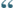 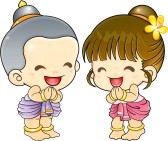 Wir bedanken uns für Ihren Auftrag und werden diesen mit der von Ihnen gewünschten Sorgfalt und Qualität ausführen.
www.seacn.de/netzwerk.php